G04-H-Scenario-With-Activity-002-SL
Topic 1 | Page 1
Apply in practice

It’s time to learn more about the impact of flexing your style on the customer. Here are two scenarios where you will find Sally and Marie, the executives, interacting with the same client.
<write voice over text here>
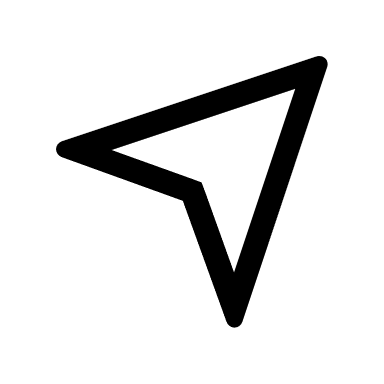 Select each scenario to observe their different styles.
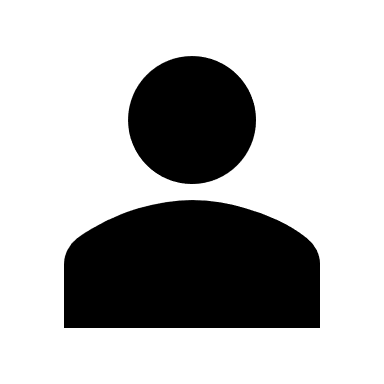 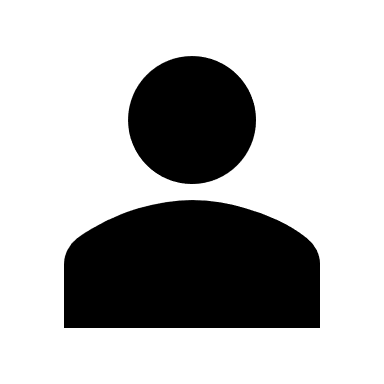 Sally’s interaction style
Marie’s interaction style
Display Continue once user has viewed both scenarios.
Sally’s interaction style
<write voice over text here>
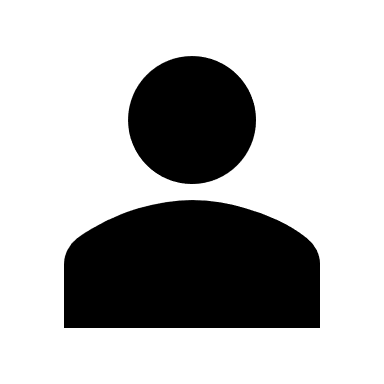 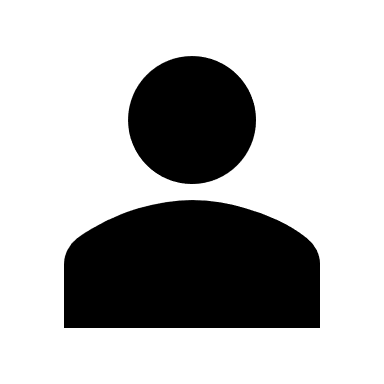 We will explore each in detail shortly. But to help you get some context around these elements.
We will explore each in detail shortly. But to help you get some context around these elements.
Sally
Client
<include graphic notes here>
Sally’s interaction style
<write voice over text here>
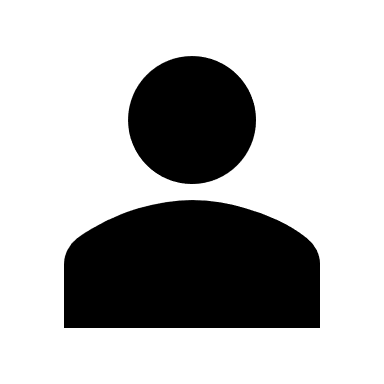 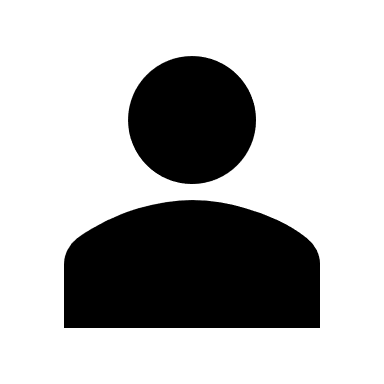 We will explore each in detail shortly. But to help you get some context around these elements.
We will explore each in detail shortly. But to help you get some context around these elements.
Sally
Client
Return
<include graphic notes here>
Marie’s interaction style
<write voice over text here>
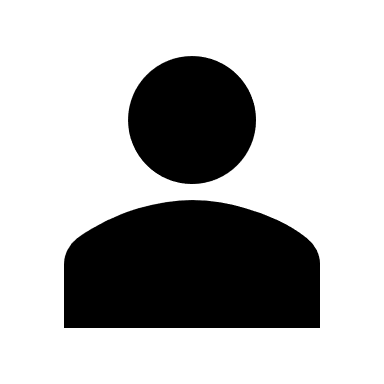 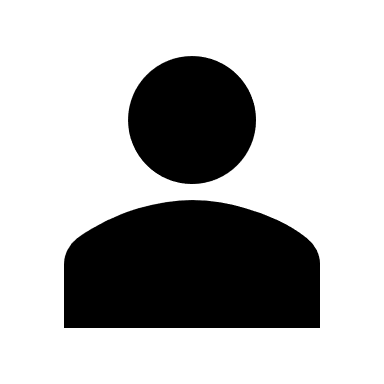 We will explore each in detail shortly. But to help you get some context around these elements.
We will explore each in detail shortly. But to help you get some context around these elements.
Sally
Client
<include graphic notes here>
Marie’s interaction style
<write voice over text here>
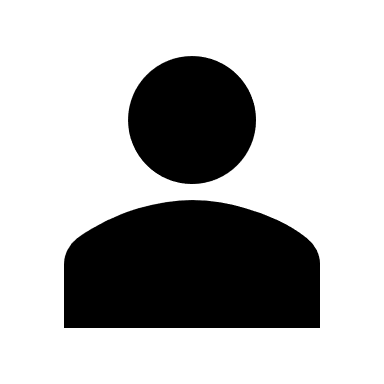 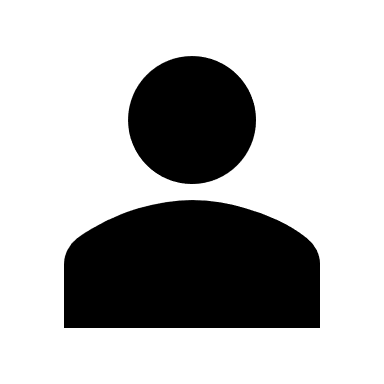 We will explore each in detail shortly. But to help you get some context around these elements.
We will explore each in detail shortly. But to help you get some context around these elements.
Sally
Client
Return
<include graphic notes here>
Reflect on the Scenarios

Did you notice the difference between the two approaches?

Write about the strengths, weaknesses and opportunities that you see in Sally and Marie’s approaches respectively. Compare your response thereafter.
<write voice over text here>
Type your response here.
<include graphic notes here>
Submit and compare response
Reflect on the Scenarios

Did you notice the difference between the two approaches?

Write about the strengths, weaknesses and opportunities that you see in Sally and Marie’s approaches respectively. Compare your response thereafter.
<write voice over text here>
Type your response here.
If you are going to use a passage of Lorem Ipsum, you need to be sure there isn't anything embarrassing hidden in the middle of text.
<include graphic notes here>
Submit and compare response